Energy Reliability & Affordability: Kentucky’s Regulatory Compact and Securitization as a Financing Tool
November 17, 2022
1
The following is being provided as background information about securitization bond structures. Nothing in this presentation shall be considered a waiver of any privilege of confidentiality by Duke Energy Kentucky, Louisville Gas & Electric and Kentucky Utilities, and Kentucky Power, or any of their affiliates.
Disclaimer
2
Michael F. Fitzpatrick, Jr. 
Partner
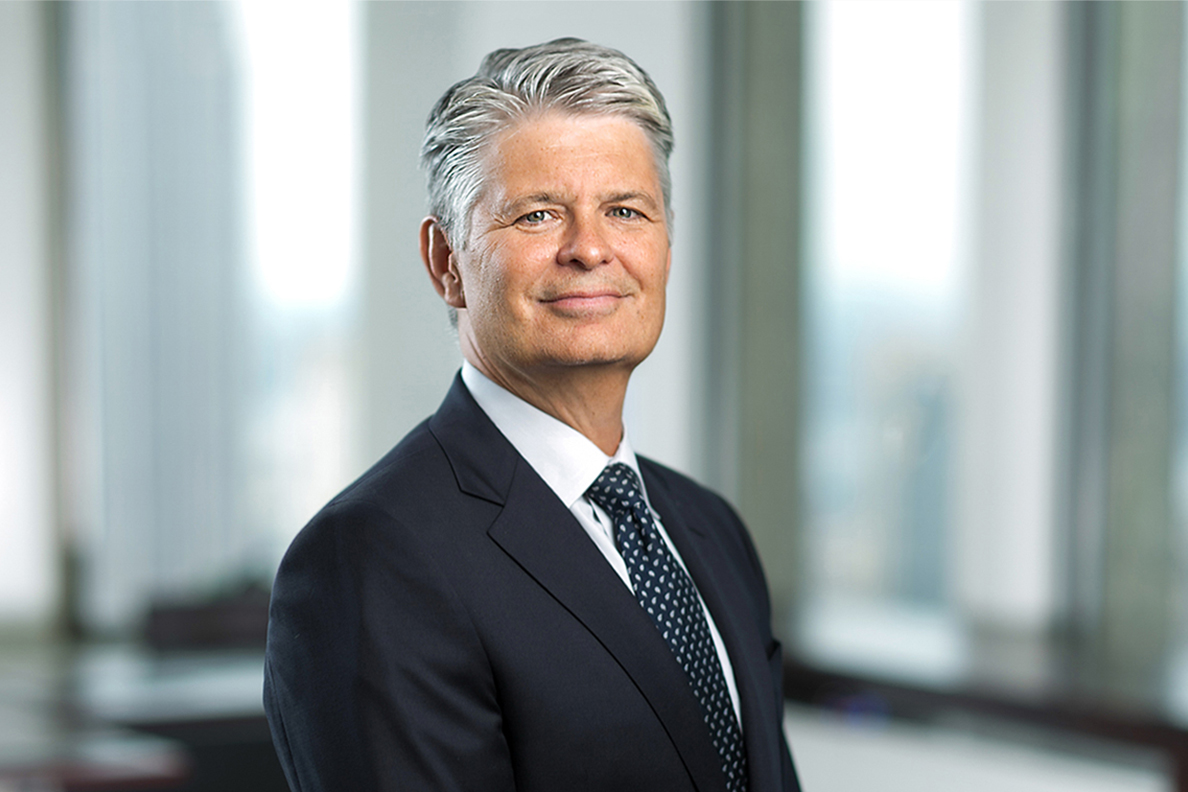 Hunton Andrews Kurth
Michael’s practice focuses on representing issuers and underwriters in capital markets transactions, principally in the power and energy arena.
Michael has extensive experience advising clients on a broad range of securities transactions including public and privately placed offerings of equity, first mortgage bonds, various debt/equity hybrid instruments, subordinated and convertible debt, collateral trust bonds, multi-modal tax-exempt bonds and securitization bonds.
Michael has represented the sponsor energy provider, issuer and underwriters in approximately 35 securitization bond transactions since 1998.
3
Securitization Bonds are a form of energy provider financing that is designed to recover a distinct, extraordinary cost at a lower cost than traditional energy provider financings.
Securitization Bonds are typically issued by a Special Purpose Entity (“SPE”) that is wholly owned by a sponsoring investor-owned energy provider.
Principal, interest and other debt service are paid through the collection of a special charge on the sponsoring energy provider's customers.
The right to recover the special charge is established pursuant to an enabling state statute and authorized by a state regulatory commission financing order.
In a typical transaction, the sponsoring energy provider sells its rights to the special charge (the “Securitization Charges”) and the related statutory rights and entitlements to the SPE (the “Securitization Property”).
The Securitization Bonds are secured by the Securitization Property.
The Securitization Property is not a static pool or a pool of receivables, but instead, a right to bill and collect the Securitization Charge. Furthermore, the true-up adjustment that is part of the Securitization Property allows the Securitization Charge to be adjusted as and when necessary.
What are Securitization Bonds?
4
A Securitization Bond structure is a specialized financing tool designed as an alternative recovery mechanism for rate regulated investor-owned energy providers to recover prudently incurred, distinct, extraordinary costs.
The structure is an alternative to the normal recovery mechanism under the regulatory compact whereby an investor-owned energy provider is obligated to serve everyone in its service territory and in return the energy provider is entitled to recover prudently incurred costs to service its customers and earn a fair return on its investment. 
The structure is designed to qualify for off-credit treatment from the credit rating agencies meaning securitization bonds will not be included in the rating agencies’ analysis of an energy provider’s nonrecourse debt from its consolidated financial statements (S&P and Fitch Analysis).
The structure is credit positive for energy providers because it will enable them to receive upfront payment associated with the future recovery of extraordinary costs and investments, while lessening the impact of cost recovery on customer bills (Moody’s Analysis).
The state and regulator forego their flexibility going forward to adjust this component of the energy provider’s rates.
The energy provider forfeits its equity return on the component of its rate base financed with securitization bonds and reduces the energy provider’s headroom available in customer rates for an energy provider to recover other costs.
The energy provider obtains recovery of its costs upfront.
The energy provider’s customers benefit from lower electricity rates because the structure minimizes interest costs for energy providers by qualifying for triple-A rating and eliminates the cost of a return on equity.
Why Do Sponsoring Energy Providers and State Legislatures Choose Securitization Bond Structures?
5
Securitization structures are not designed to replace the normal means of recovering rate base-regulated investments by an investor-owned energy provider. Investor-owned energy providers must be able to earn a return on their investments in order to attract continued investment.
Overuse of a securitization structure could undermine investment in investor-owned energy providers. In addition, rating agencies recognize that too large a Securitization Charge could result in regulatory challenges and risks. As a result, the rating agencies have limited the aggregate Securitization Charge to no more than 20% of a customer’s bill.
Securitization structures have been used by U.S. energy providers to recover certain categories of extraordinary costs such as (a) stranded costs arising from the shift from a monopoly to a competitive electricity market; (b) catastrophic wildfire and weather-related costs; and (c) investment recovery costs to recover the remaining book value of cancelling certain generating facilities. 
Regardless of the types of extraordinary costs, the basic blueprint of each securitization structure is substantially consistent. The statutory right to bill and collect Securitization Charges is sold to a bankruptcy-remote SPE issuer, which in turn issues Securitization Bonds secured by the right to bill and collect the Securitization Charges.
Cost Recovery by Means of Securitization
6
Typical Transaction Structure
Sponsoring Energy Provider’s Customers
Approves Securitization Charges on customer bills
Pay Securitization Charges based on usage
State Public Service Commission
Submits a petition to receive a financing order from the State Public Service Commission
Sponsoring Energy Provider 
(Seller, Initial Servicer and Sponsor)
Remits daily to trustee all Securitization Charges collected
SPE purchases the Securitization Property with proceeds from the sale of the Securitization Bonds
Securitization Bond Trustee
SPE 
(Issuing Entity/Bankruptcy Remote)
Pays principal and interest semi-annually (fixed)
Bondholders
Issues the Bonds
7
State Statute: Authorizes the creation of a property right to bill and collect future Securitization Charges on customers’ monthly bills.
Irrevocable Financing Order: Issued by the state public service commission which, pursuant to the state statute, authorizes the issuance of the Securitization Bonds, the imposition of the Securitization Charges and a true-up mechanism to adjust the Securitization Charges.
True-up Mechanism: A regular mechanism is established,  pursuant to the state statute, to adjust the Securitization Charges at least annually, but more frequently if necessary, in order to ensure collection of sufficient amounts from current and future customers to pay debt service and ongoing costs of the SPE.
State Pledge: The state statute includes a pledge from the state not to impair the value of the Securitization Property, including the right to collect the Securitization Charges . Legal opinions provide that violation of the State Pledge should give rise to a contract and/or takings clause claim under federal and state constitutions. 
Non-bypassability: Securitization Charges should be payable by all or nearly all of an energy provider’s existing and future customers.(1)
Bankruptcy Remoteness of the SPE: The transfer of the rights of the Securitization Charges should be through a “true sale” as opposed to a financing of SPE.
(1) Rating agencies have permitted certain defined, limited, immaterial exemptions.
Key Features of Securitization Bond Structures
8
Approximately 92 transactions since 1995
More than $75 billion of Securitization Bonds issued*
Statutes have been adopted in more than half of the United States.
SecuritizationBond Market
*As of November 11, 2022
9
Previous Energy Provider Securitization Transactions
* Issuer was Oklahoma Development Finance Authority
10
** Issuer was a Louisiana state entity
Previous Energy Provider Securitization Transactions
** Issuer was a Louisiana state entity
11
Previous Energy Provider Securitization Transactions
** Issuer was a Louisiana state entity
12
Previous Energy Provider Securitization Transactions
13
Previous Energy Provider Securitization Transactions
14
Previous Energy Provider Securitization Transactions
15